Chapter 13 Special Visual Techniques
Blending
Without blending, a source fragment’s color values are supposed to overwrite those of its destination pixel.
With blending, the source fragment does not overwrite its destination pixel.
Pay attention to the z-value (depth testing).
Blending equation:
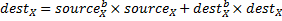 Blending
Example:
source (0.6, 0.4, 0.2); dest (0.5, 0.5, 0.5)
SourceRb = SourceGb = SourceBb =0.3
destRb = destGb = destBb =0.7

Blending equation gives:
(0.3*0.5+0.7*0.6, 0.3*0.5+0.7*0.4, 0.3*0.5 +0.7*0.2) = (0.57, 0.43, 0.29)
Blending
Fog
Fog is an atmospheric effect that OpenGL offers ready to use. 
glEnable(GL_FOG), glDisable(GL_FOG)
glFogfv(GL_FOG_COLOR, flgColor)
glFogi(GL_FOG_MODE, fogMode)
GL_LINEAR
GL_EXP
GL_EXP2
Fog
GL_LINEAR:

GL_EXP:

GL_EXP2:
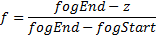 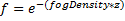 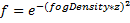 Fog
Antialiasing
Antialiasing
Enable blending
Antialiasing itself is enabled with a call to 
glEnable(GL_LINE_SMOOTH)
For the best possible antialiasing with the call
glHint(GL_LINE_SMOOTH_HINT, GL_NICEST)
Environment Mapping
The goal of environment mapping is to simulate an object reflecting its surrounding, e.g., a shiny kettle reflecting the kitchen or a well-polished car reflecting the street.
Sphere Mapping
Cube Mapping
Stencil Buffer Techniques
A stencil buffer is an extra buffer, in addition to the color buffer (pixel buffer) and depth buffer (z-buffering) found on modern graphics hardware. 
Limit the area of rendering.
Make use of the strong connection between the depth buffer and the stencil buffer in the rendering pipeline.
Can put a heavy load on the graphics hardware.
Bump Mapping
To give the illusion of geometric detail on a surface, e.g., making it appear ridged or dimpled, by means of perturbing the surface normals, but without actually changing any geometry.
Raster Algorithms(Reading)
Cohen-Sutherland Line Clipper
Sutherland-Hodgeman Polygon Clipper
Bresenham line drawing
Polygon rasterizing
[Speaker Notes: The process of converting geometric primitives into their discrete ap- proximations”. h]
Homework
Exercise 13.3